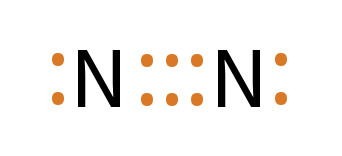 Triple bond
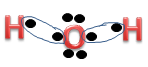 2 single bonds
H2O                    _____________________________________
Na                       _____________________________________
C12H22O11           _____________________________________
MgF2                           _____________________________________
covalent
metallic
covalent
ionic
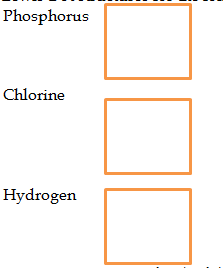 P
Cl
H
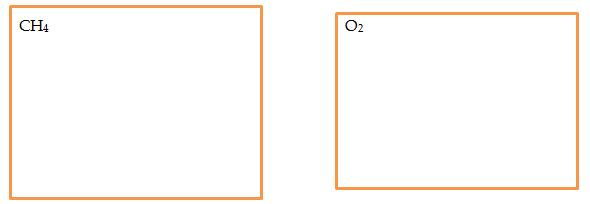 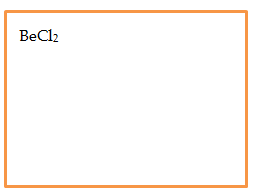 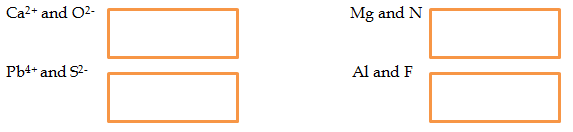 What would describe a metallic bond?
Metals bonding with a sea of electrons
What would describe a covalent bond?
Nonmetals sharing electrons
What would describe an ionic bond?
Nonmetal taking electron from metal; rigid crystalline structure